LECTURE 06: BAYESIAN ESTIMATION
•	Objectives:Bayesian EstimationExample
Resources:
	D.H.S.: Chapter 3 (Part 2)J.O.S.: Bayesian Parameter EstimationA.K.: The Holy TrinityA.E.: Bayesian MethodsJ.H.: Euro Coin
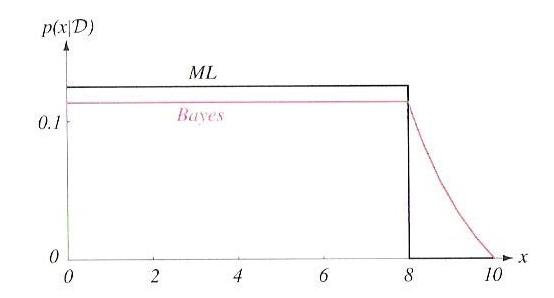 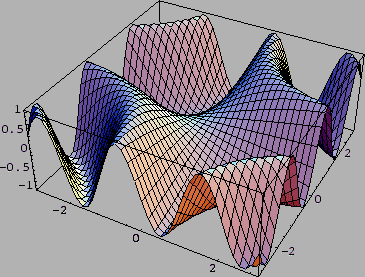 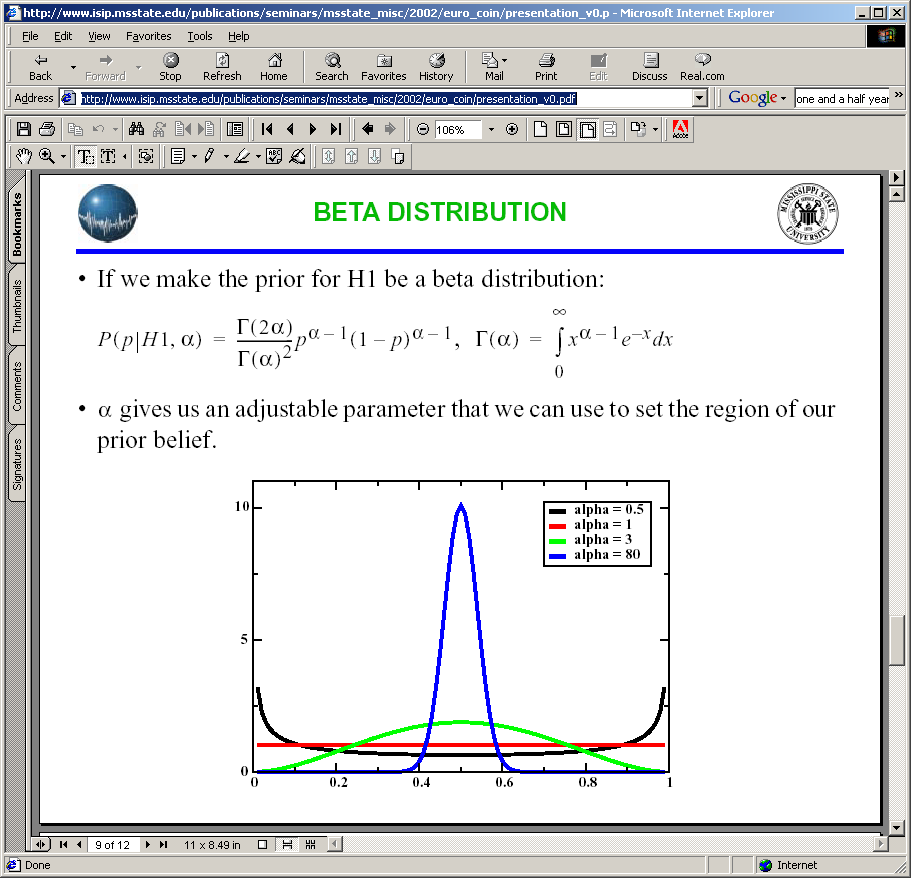 Convergence of the Mean
Does the maximum likelihood estimate of the variance converge to the true value of the variance? Let’s start with a few simple results we will need later.
Expected value of the ML estimate of the mean:
Variance of the ML Estimate of the Mean
The expected value of xixj,, E[xixj,], will be μ2 for i ≠ j and μ2 + σ2 otherwise since the two random variables are independent.
The expected value of xi2 will be μ2 + σ2.
Hence, in the summation above, we have n2-n terms with expected value μ2 and n terms with expected value μ2 + σ2.
Thus,
which implies:
We see that the variance of the estimate goes to zero as n goes to infinity, and our estimate converges to the true estimate (error goes to zero).
Variance Relationships
We will need one more result:
Note that this implies:
Now we can combine these results. Recall our expression for the ML estimate of the variance:
Covariance Expansion
Expand the covariance and simplify:
One more intermediate term to derive:
Biased Variance Estimate
Substitute our previously derived expression for the second term:
Expectation Simplification
Therefore, the ML estimate is biased:
However, the ML estimate converges (and is MSE).
An unbiased estimator is:
These are related by:
which is asymptotically unbiased. See Burl, AJWills and AWM for excellent examples and explanations of the details of this derivation.
Introduction to Bayesian Parameter Estimation
In Chapter 2, we learned how to design an optimal classifier if we knew the prior probabilities, P(ωi), and class-conditional densities, p(x|ωi).
Bayes: treat the parameters as random variables having some known prior distribution. Observations of samples converts this to a posterior.
Bayesian learning: sharpen the a posteriori density causing it to peak near the true value.
Supervised vs. unsupervised: do we know the class assignments of the training data.
Bayesian estimation and ML estimation produce very similar results in many cases.
Reduces statistical inference (prior knowledge or beliefs about the world) to probabilities.
Summary
Introduction of Bayesian parameter estimation.
The role of the class-conditional distribution in a Bayesian estimate.
Estimation of the posterior and probability density function assuming the only unknown parameter is the mean, and the conditional density of the “features” given the mean, p(x|θ), can be modeled as a Gaussian distribution.
Bayesian estimates of the mean for the multivariate Gaussian case.
General theory for Bayesian estimation.
Comparison to maximum likelihood estimates.
Recursive Bayesian incremental learning.
Noninformative priors.
Sufficient statistics
Kernel density.